десмургия
Десмургия – учение о правилах наложения и применения повязок.
Повязка – закрепленный на теле пациента с лечебной целью перевязочный материал. Состоит из перевязочного материала, который накладывается на рану, фиксирующая часть.
Перевязочный материал – материал, который накладывается на рану с лечебной целью.
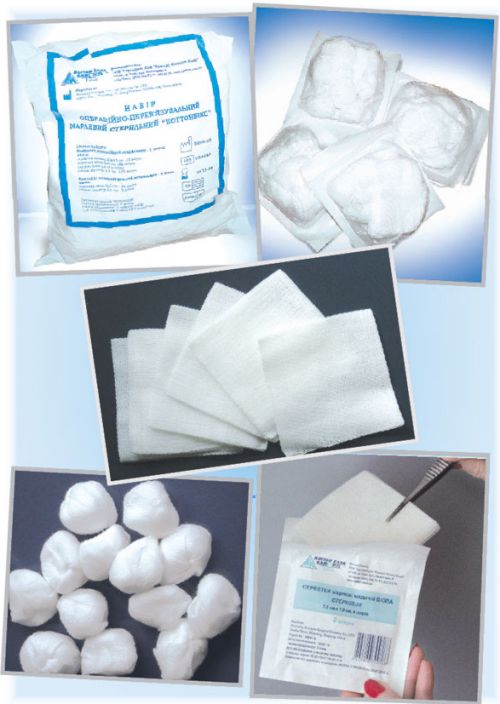 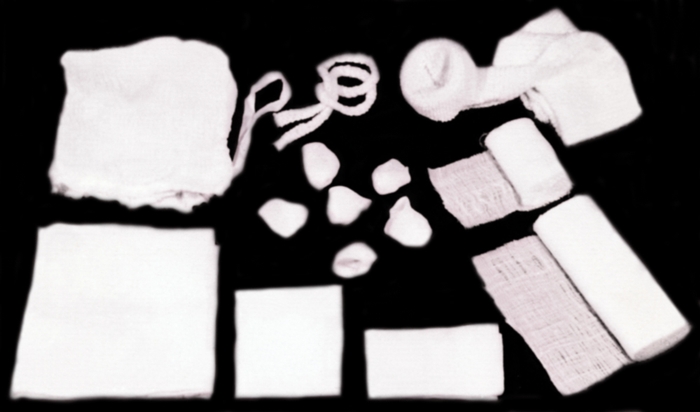 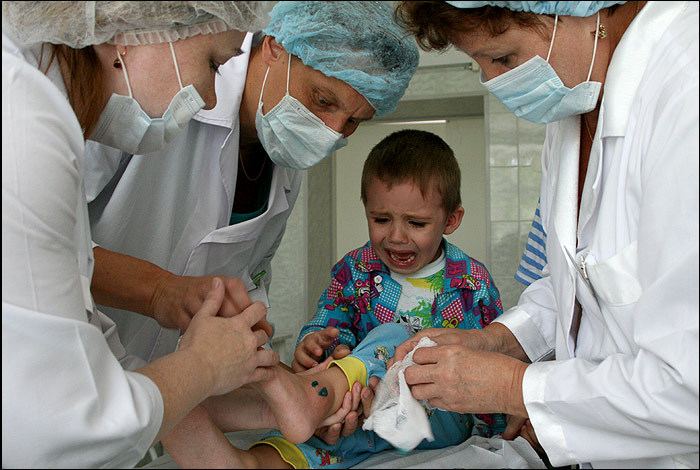 Перевязка - это
Замена повязки.
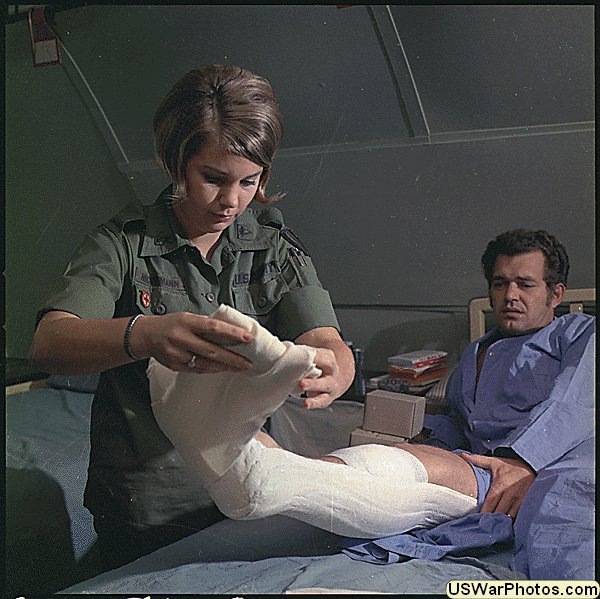 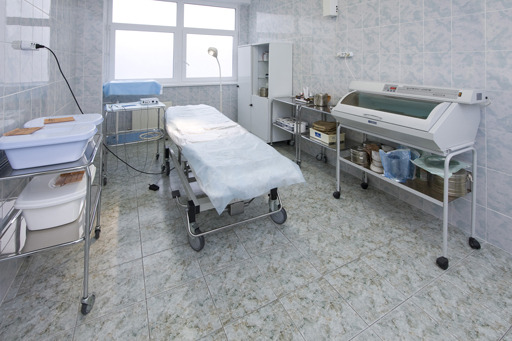 повязки
мягкие
твердые
Пластерные
Клеоловые
Косыночные
Бинтовые
Декстриновые
Крахмальные
Гипсовые
Лечебные шины
Цель наложения повязки
Удерживать перевязочный материал на поверхности тела (укрепление повязки);
Оказывать давление на подлежащие ткани (давящие повязки);
Иммобилизировать какую-либо часть тела (неподвижные повязки);
Создать возможность тяги за конечность, голову (вытягивающие повязки).
Клеевые
Используют при небольших повреждениях и на область операционной раны. Волосяной покров сбривают.
Лейкопластырная повязка
Перевязочный материал, наложенный на рану, закрепленный несколькими полосками липкого пластыря (лейкопластырь) к здоровым участкам кожи.
Недостатки:
Манцерация и ненадежная фиксация при намокании.
Клеоловая повязка
Клеол – это раствор сосновой смолы в спирте и эфире, в равных количествах. Рану закрывают повязкой. Кожу вокруг смазывают клеолом и дают немного подсохнуть. Растянутой марлей накрывают, края плотно прижимают к коже.
Недостаток:
Слабая прочность и загрязнение кожи засохшим клеолом.
Коллоидная повязка
Марлю приклеивают коллодием (раствор нитроклетчатки в смеси спирта и эфира). Рану прикрывают салфеткой  и края салфетки смазывают коллидием. Наносят коллодий шпателем; удерживается 7-8 дней.
Недостаток:
Малая эластичность и раздражение кожи.
Косыночные повязки
Треугольный кусок перевязочного материала (марля, бязь)
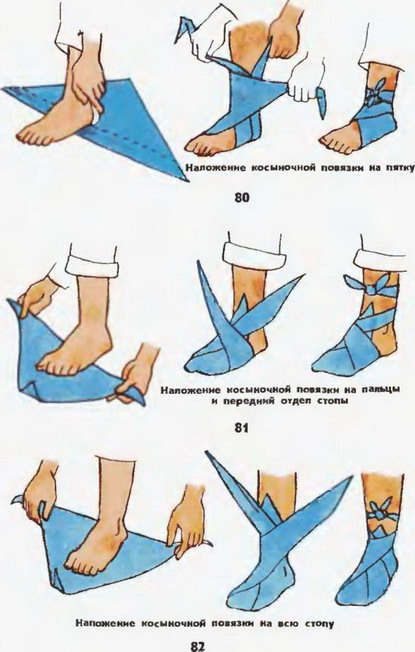 Бинтовые повязки
Накладываются из части бинта, из одного или нескольких рулонов бинта.
Скатанная часть бинта – головка, а конец – хвост.
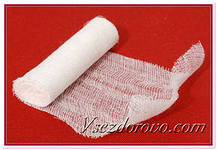 Требования к правильно наложенной повязке
Закрыть большой участок тела;
Не нарушать лимфо- и кровообращения;
Не мешать пациенту;
Иметь опрятный вид;
Прочно держаться на теле.
Правила бинтования
Расположение лицом к пациенту, чтобы следить за состоянием пациента;
Удобное положение пациента, чтобы обеспечить хороший доступ к бинтуемой части тела;
Бинтуемому участку тела придается такое положение, которое сохраняется после наложения повязки (верхняя конечность – предплечье согнуто под угдом 90 градусов, нижняя конечность – стопа под прямым углом и слегка согнута в коленном суставе);
Правила бинтования
Бинтуемый участок должен находиться на уровне груди бинтующего.
Бинтование производится от периферии к центру; слева направо со стороны бинтующего;
Каждый ход следующий должен прикрывать предыдущий на 2/3 или половину;
Правила бинтования
Головку бинта не отрывать от бинтуемой части тела и равномерно натягивать;
При наложении бинта на участки тела конической формы для лучшего прилегания бинта через 1-2 оборота его перекручивают (на стороне противоположно ране);
Правила бинтования
Бинтование начинают с закрепляющих, циркулярных ходов бинта;
Бинтование производят обеими руками: одна раскатывает бинт, а другая расправляет, чтобы накладывать равномерно;
Конец бинта фиксируют.
Типы повязок
Пращевидная повязка. Изготавливается из части бинта. Оба конца надрезают продольно по направлению к середине, не соединяя их полностью. (нос, подбородок, затылок,темя).
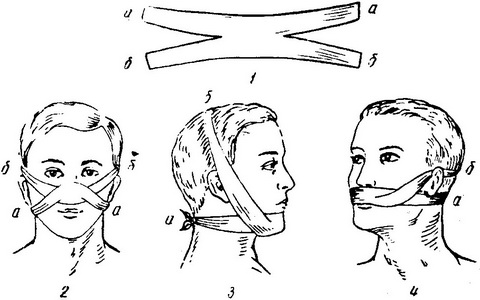 Т-образная повязка.
Полоса бинта, к середине которой пришит или перекинут конец другой полосы (промежность).
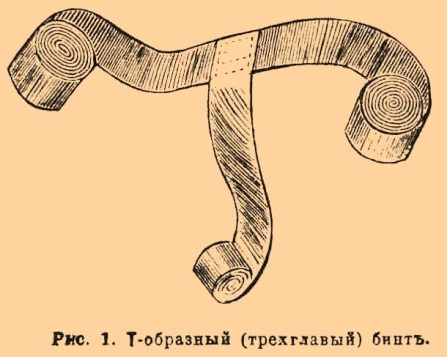 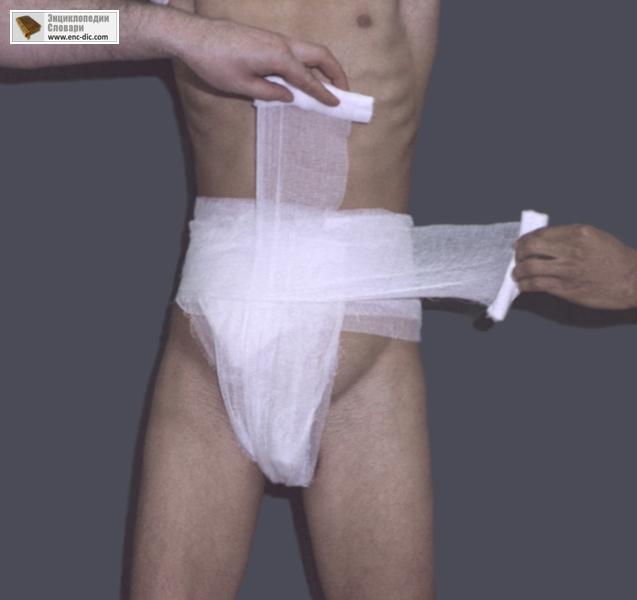 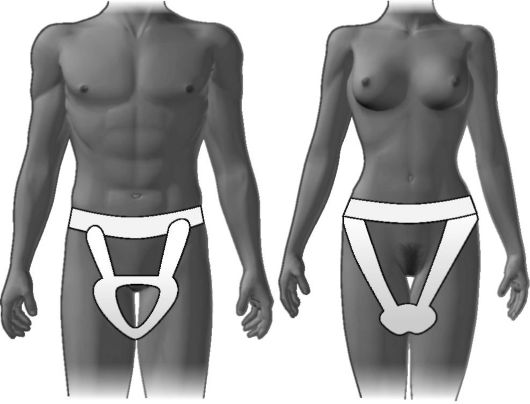 Циркулярная или круговая повязка
Один тур бинта накладывается на другой, полностью закрывая предыдущий.
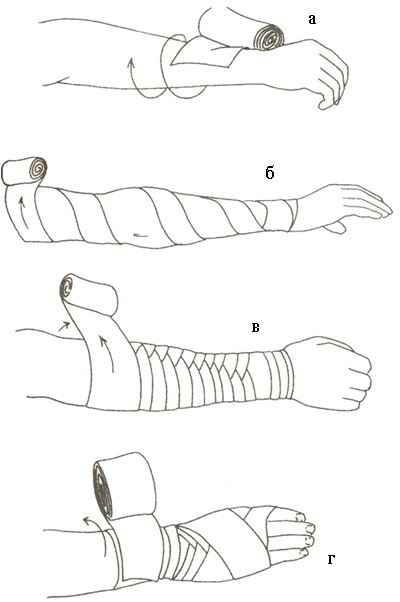 Спиралевидная повязка
Каждый последующий тур прикрывает предыдущий наполовину или несколько больше. Разновидности: восходящая – снизу вверх, нисходящая – наоборот.
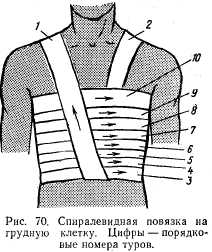 Ползучая повязка
Как спиралевидная, но туры не соприкасаются друг с другом.
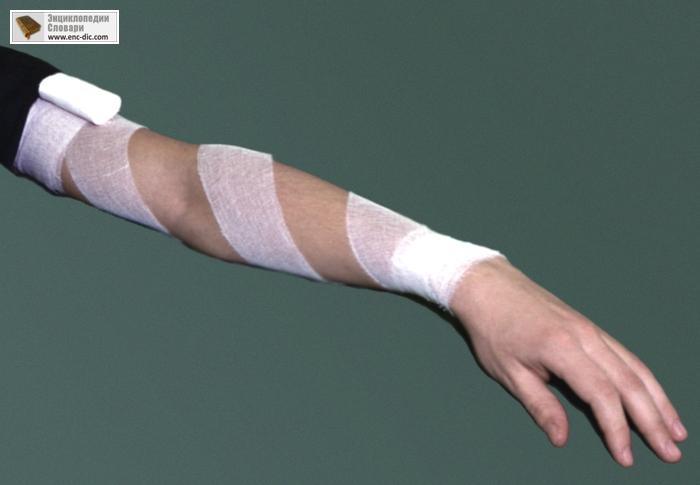 Крестообразная, или восьмиобразная повязка
Туры бинта перекрещиваются друг с другом.
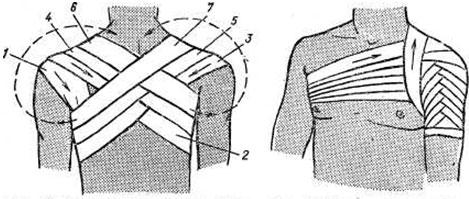 Колосовидная повязка
Перекрест по одной линии, напоминает колос. Разновидность – восьмиобразная.
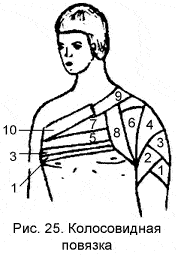 Черепашья повязка
Чаще применяется в области согнутых суставов. Два вида: расходящаяся и сходящаяся.
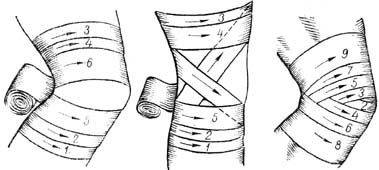 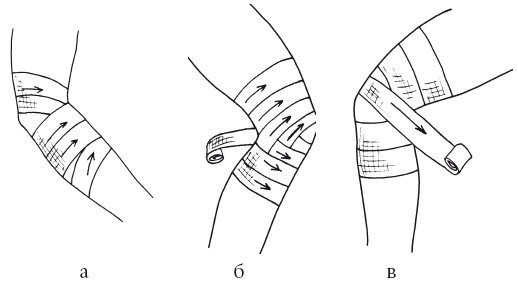 Возвращающаяся повязка
На культю конечности после ампутации
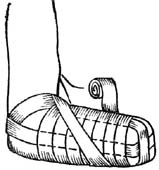 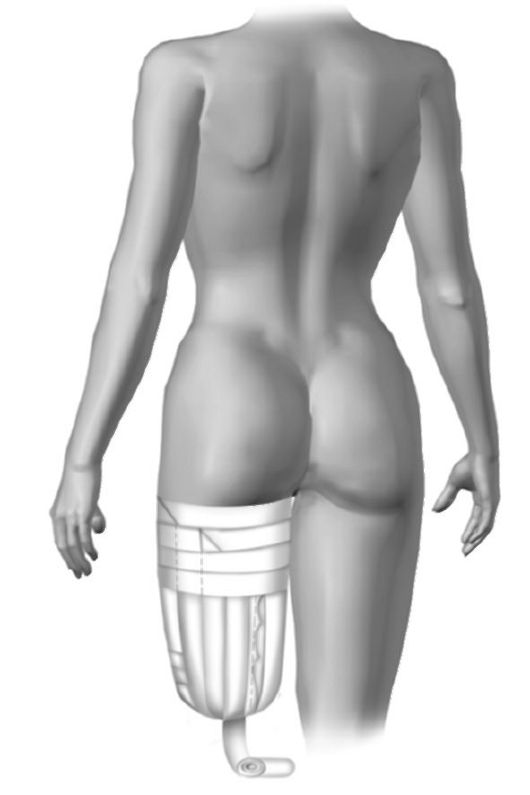 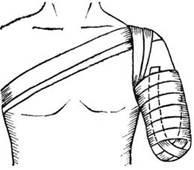 Повязки на голову
Шапочка Гиппократа




Шапочка - чепец
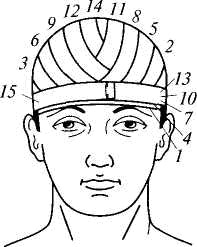 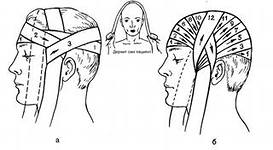 Повязки на голову
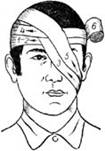 Повязка на один, оба глаза


Повязка уздечка


Неаполитанская повязка
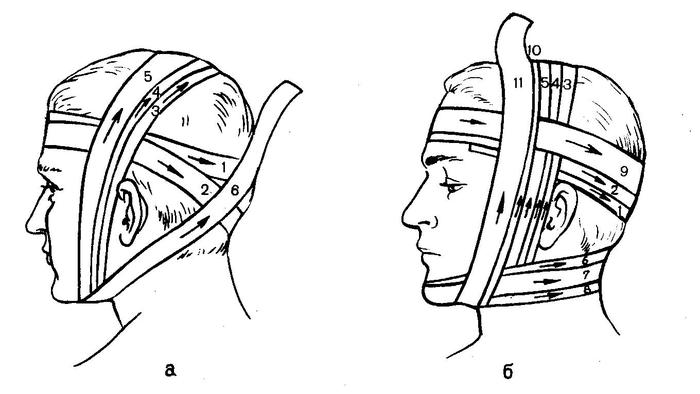 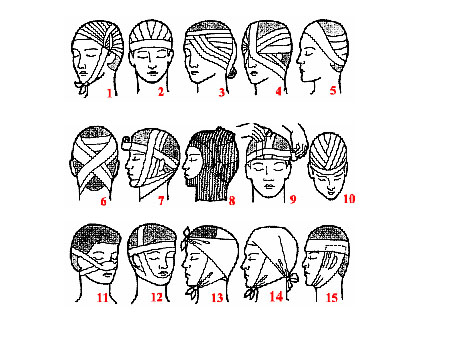 Повязки на шею
Повязка на верхнюю часть шеи
Повязка на нижнюю часть шеи
Повязка на верхнюю конечность
Повязка на один палец
Повязка на 1 палец
Повязка перчатка
Возвращающаяся повязка на кисть
Повязка на предплечье (спиралевидная)
Повязка на локтевой сустав, на плечо,
На подмышечную впадину
Повязка на грудную клетку
Окклюзионная повязка (спиралевидная, крестовидная)
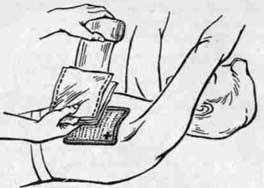 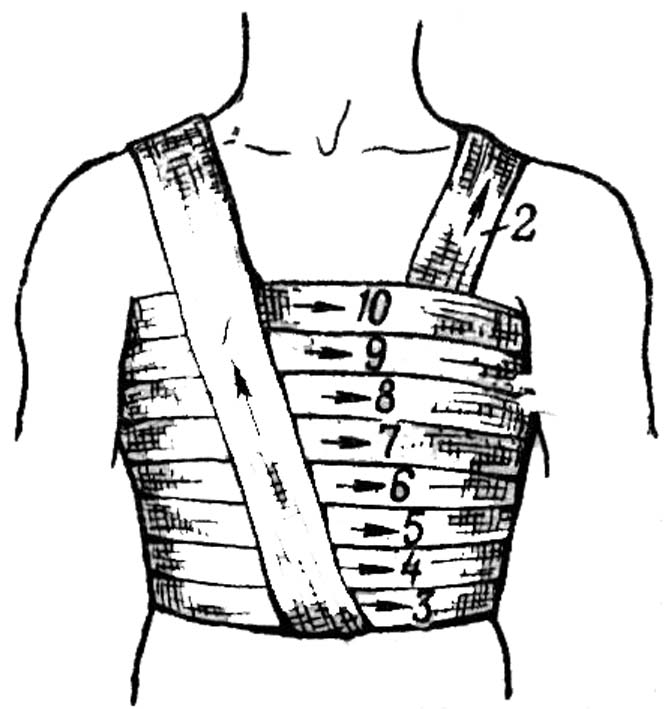 Повязка на одну,две молочные железы
Повязка Дезо
Повязка Вельпо
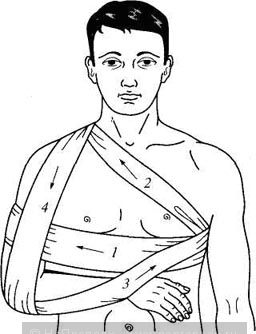 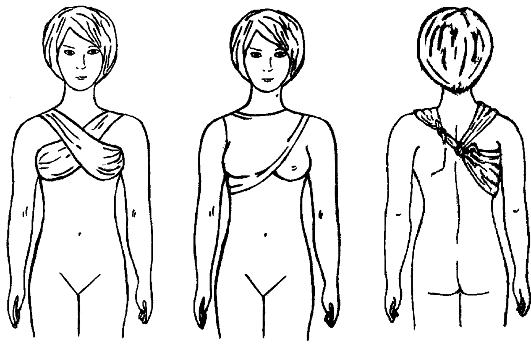 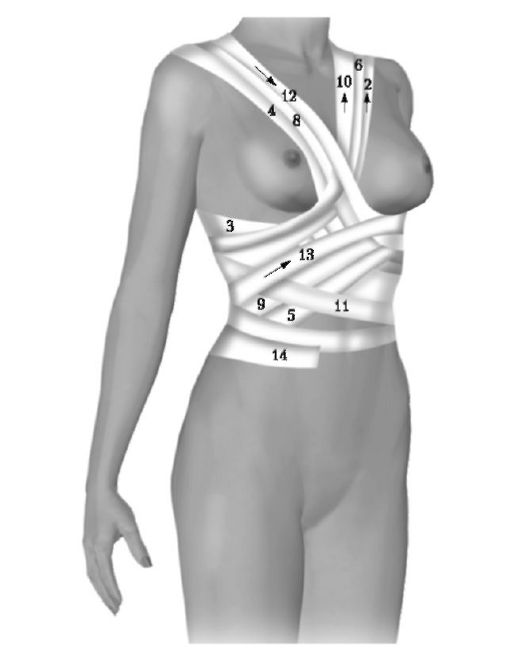 По функции повязки делятся
Асептическая защитная – предотвращает вторичное инфицирование раны;
Лекарственные
Компрессная – длительное воздействие на рану;
Фиксирующая – фиксирует участок тела в определенном положении
Твердые повязки
фиксационные
дистракционные
Фиксационные
Фиксация поврежденного участка тела.
Шина Крамера

Шина Фильберга
Фанерная
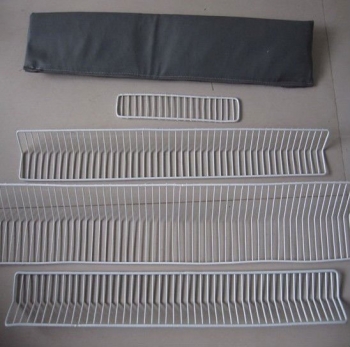 Дистракционные шины
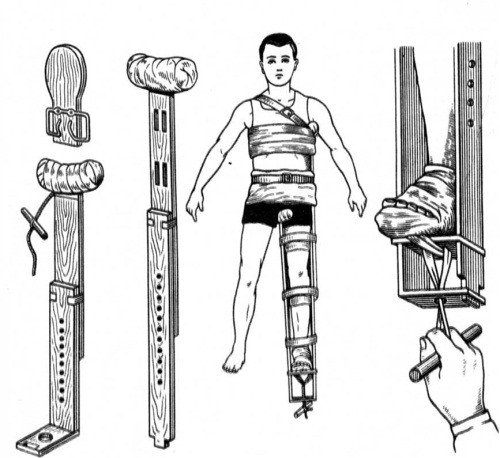 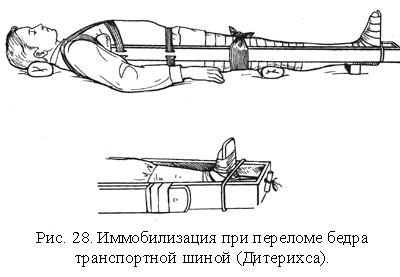 Гипс
Гипс – это прокаленный при t 140С сульфат кальция. После прокаливания он легко растирается в белый порошок, при смеси с водой получается кашицеобразная масса, быстро отвердевает. На воздухе поглощает влагу, в этом его качество ухудшается. Хранят в оцинкованных ящиках в сухом месте.
Проверка качества. Пробы:
Равные порции гипса и воды смешивают, полученная масса должна застыть через 6-7 мин., при надавливании – ломаться, но не крошиться.
Порошок сдавливают в кулаке, при хорошем качестве после разжатия он рассыпается; при плохом – остается в виде комка.
Преимущества:
Иммобилизация
Закрывает рану
Не мешает дренированию
Циркулярная (глухая)
Разрезная (съемная)
Окончатая
Мостовидная
Шинная
Лангетная
Лангетно-циркулярная
Торако-бронхиальная
Корсеты
Кроватки
Правила наложения гипса
Участку придается среднефизиологическое положение;
Иммобилизируются еще и два соседних сустава;
Повязка не должна сдавливать ткани, но и не должна быть черезчур свободной;
После наложения повязки проверить, не сдавливает ли она магистральные сосуды.
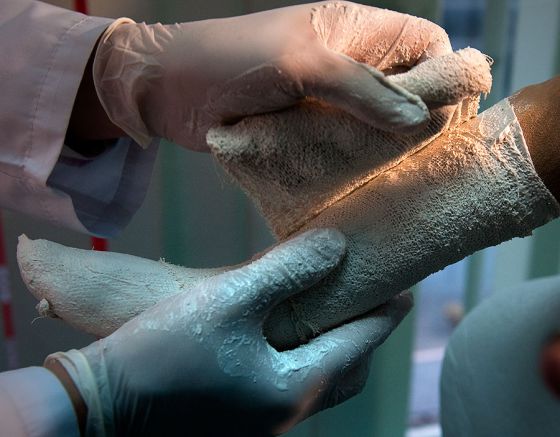 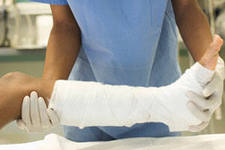 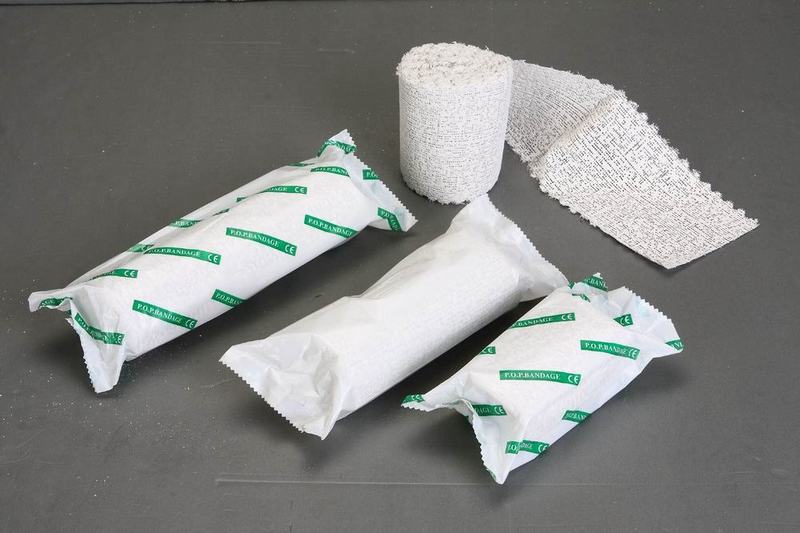 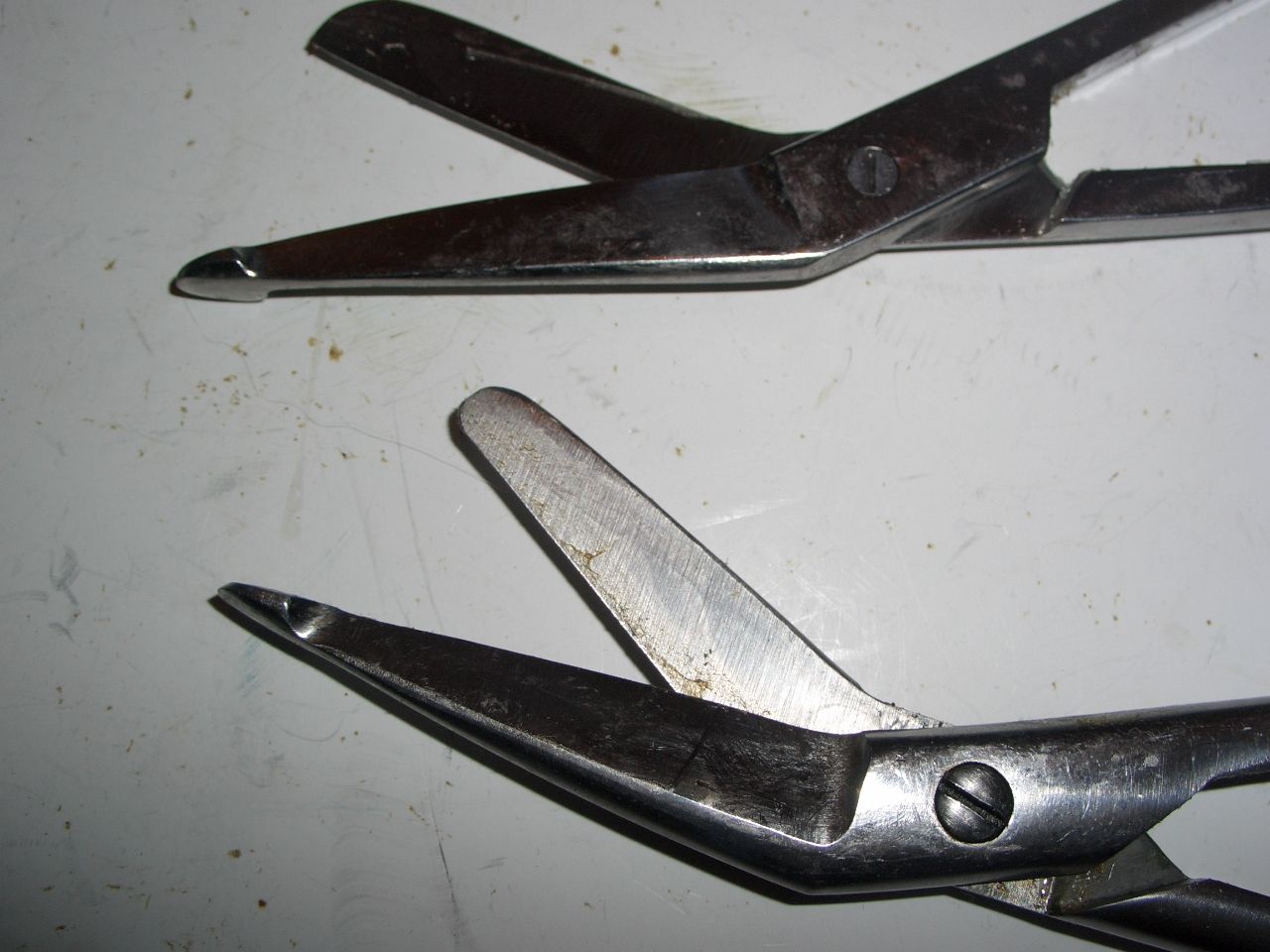 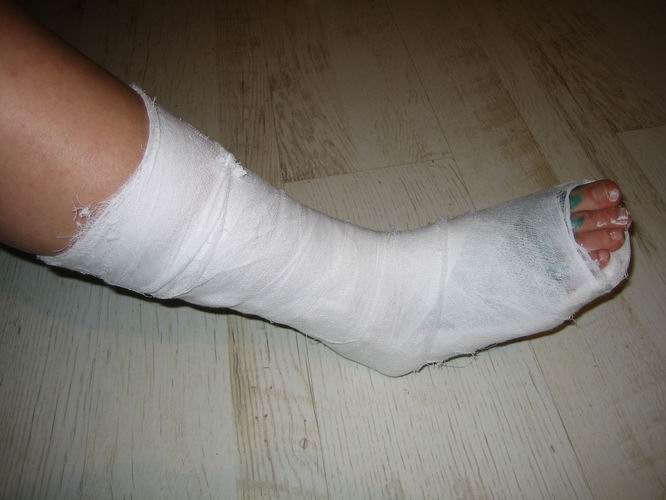 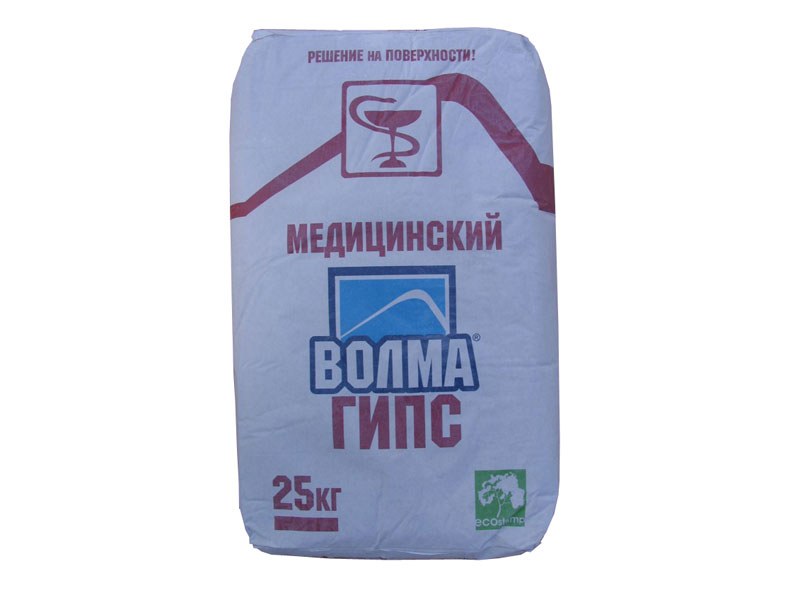 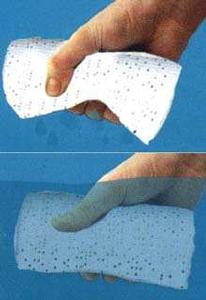